Ораторское искусство
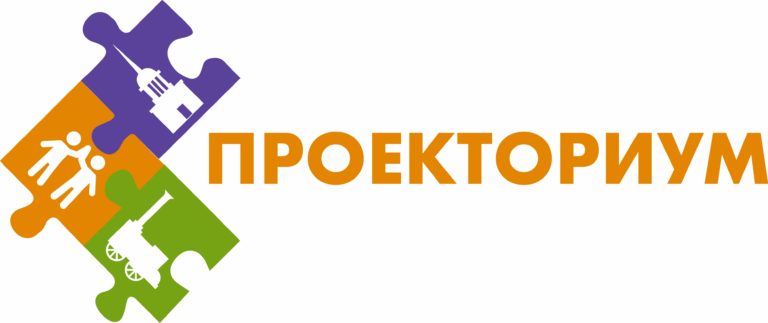 Мастером ораторского искусства можно стать!
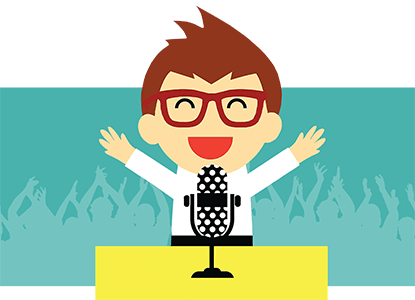 1. Пауза
Неважно, какая у вас речь — вы должны добиться тишины в зале. 
Выйдя на трибуну, осмотрите аудиторию и зафиксируйте взгляд на одном из слушателей. 
Затем мысленно произнесите про себя первое предложение и уже после выразительной паузы начинайте говорить.
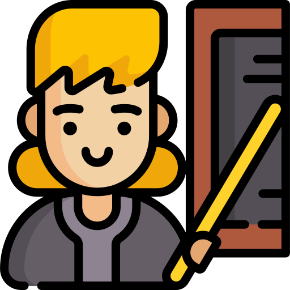 2. Первая фраза
Она должна быть мощной и обязательно вызывать положительный отклик у аудитории.
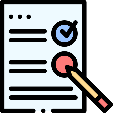 3. Главная мысль
Вы должны определить главную мысль. Этот ключевой момент, который вы хотите донести до аудитории, должен быть сжатым, ёмким. 
Остановитесь, посмотрите и составьте план: в первую очередь выделите ключевые мысли, а затем уже можете дополнить и пояснить их примерами из жизни или цитатами.
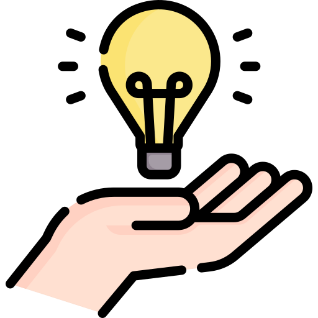 4. Цитаты
Цитата должна быть вам близка. 
Никогда не приводите высказывания автора, который вам незнаком, неинтересен, которого вам неприятно цитировать. 
Имя автора должно быть известно слушателям, а сама цитата должна быть короткой.
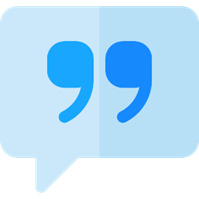 5. Чтение
Чтение речи с листа с опущенными вниз глазами, мягко говоря, не вызывает восторга у аудитории. 
Первое правило прочтения речи: никогда не произносите слова, если ваши глаза смотрят на бумагу.
Используйте технику СОС: смотреть — остановиться — сказать.
Для тренировки возьмите любой текст. Опустите глаза и мысленно сфотографируйте несколько слов. Затем поднимите голову и остановитесь. Затем, глядя на любой предмет в другом конце комнаты, расскажите то, что запомнили.
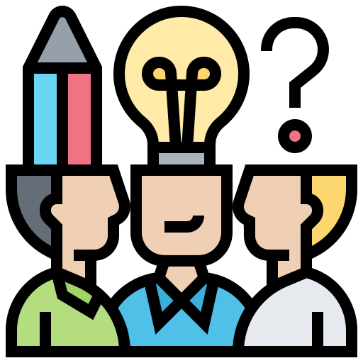 6. Вопросы и паузы
Многие ораторы используют для установления контакта с публикой вопросы. 
Не забывайте об одном правиле: никогда не задавайте вопрос, если не знаете ответ на него.
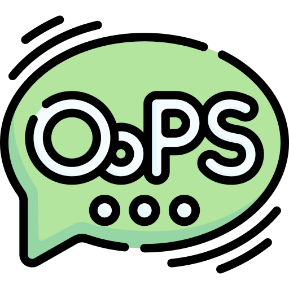 7. Финал
Чтобы произвести впечатление в финале, настройтесь, призовите на помощь свои эмоции: гордость, надежду, любовь и другие. Постарайтесь передать эти чувства слушателям так, как это удавалось великим ораторам прошлого.
Ни в коем случае не заканчивайте свою речь на минорной ноте.
Используйте духоподъёмные цитаты, стихи или шутки.
Удивляйте слушателей, заставайте их врасплох! 
Не будьте предсказуемы!
Не становитесь рабами любезностей. 
Будьте не такими, как все.
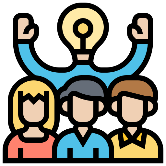 Правила ораторского искусства
Пауза
Первая фраза
Главная мысль
Цитаты
Чтение	
Вопросы и паузы
Финал
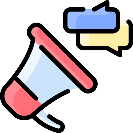